Jerzy Hausner
Idea Uniwersytetu czy Uniwersytet-Idea
Odpowiedź na pytanie o misję uniwersytetu jest o tyle istotna, że dotyczy ona nie tylko samego uniwersytetu, ale także kondycji człowieka, kultury, nauki, życia społecznego, odpowiedzialności.
Tadeusz Gadacz
Wstęp do wydania polskiego Karla Jaspersa idea uniwersytetu, [w:] Karl Jaspers, Idea uniwersytetu, Narodowe Centrum Kultury, Warszawa 2017, s. 11–27.
Źródło zdjęcia: newsweek.pl
Tu uczeń i nauczyciel znajdują się na tym samym poziomie. Nie ma utrwalonej wiedzy, ale panuje bezgraniczność pytań i niewiedza w sensie absolutnym. Tym samym rośnie aż do najwyższej skrajności osobista odpowiedzialność, której nic nie łagodzi.
Karl Jaspers 
Filozofia egzystencji, PIW, Warszawa 1990.
Źródło zdjęcia: liberaldictionary.com
POLSKI UNIWERSYTET
D
zanik wspólnotowości
A
fabryka dyplomów
E
postępująca biurokratyzacja
B
uzawodowienie kształcenia
anomia – depersonalizacja, osłabienie bezpośrednich relacji, zwłaszcza między nauczycielami i studentami
F
uczony do wynajęcia
C
G
martwota kulturalna i aksjologiczna
UNIWERSYTET W POSZUKIWANIU  ZAGUBIONEJ IDEI
A
wspólnota badawcza
specyficzna  instytucja kultury
D
B
generator wiedzy
wspólnota  aksjonormatywna
E
wielowymiarowe kształcenie –  wiedza, umiejętności, kompetencje, wyobraźnia
C
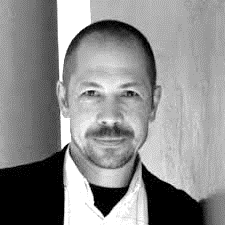 Gdy wyobraźnia śpi, rozum rodzi banały
Zanim powstanie mapa, musi się pojawić narracja
fot. Danuta Węgiel
Przemysław Czapliński
Poruszona mapa, 2016
6
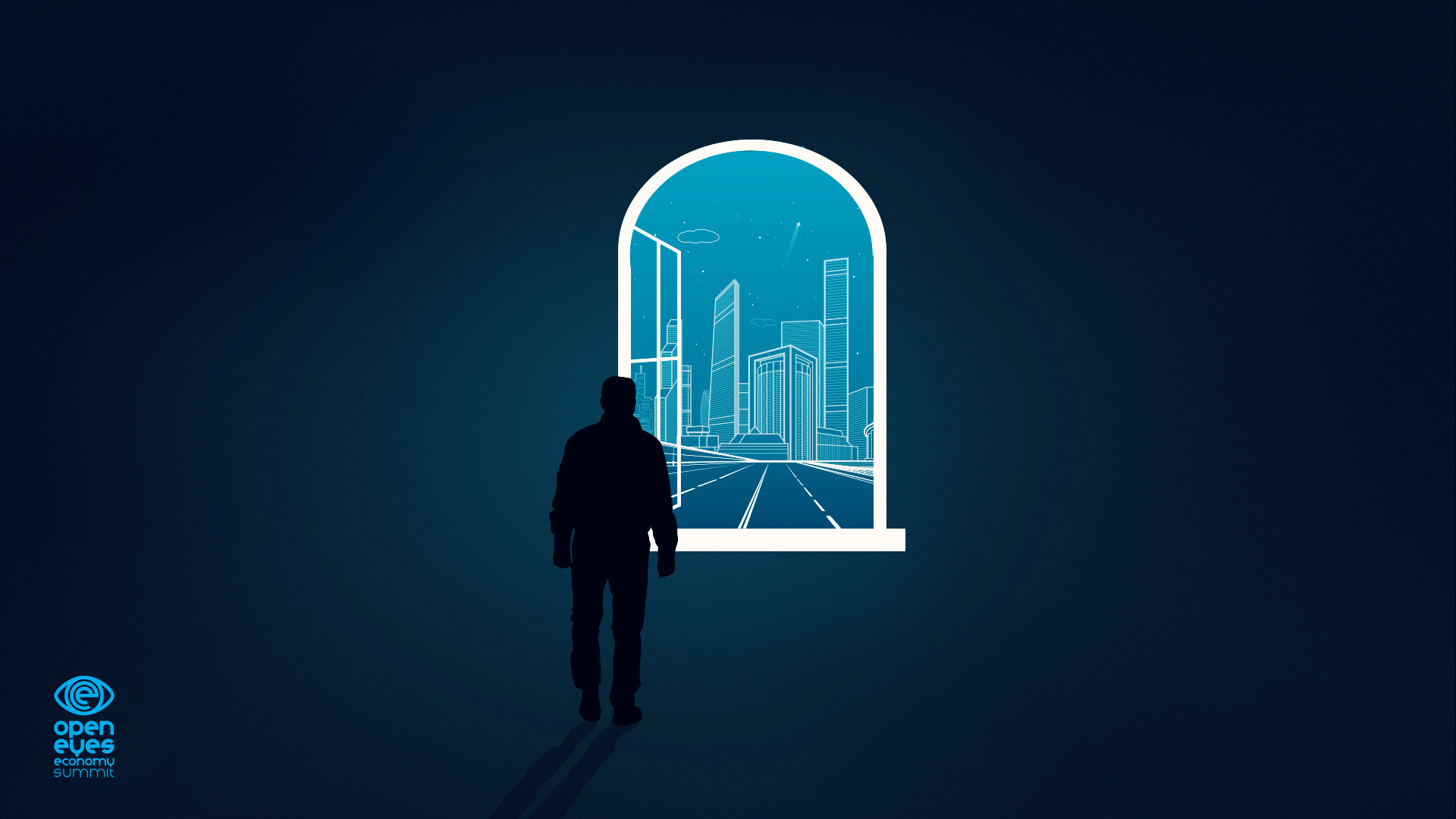 Źródło: opracowanie własne na podstawie Stanisława Brzozowskiego (rys. Michał Przedlacki)
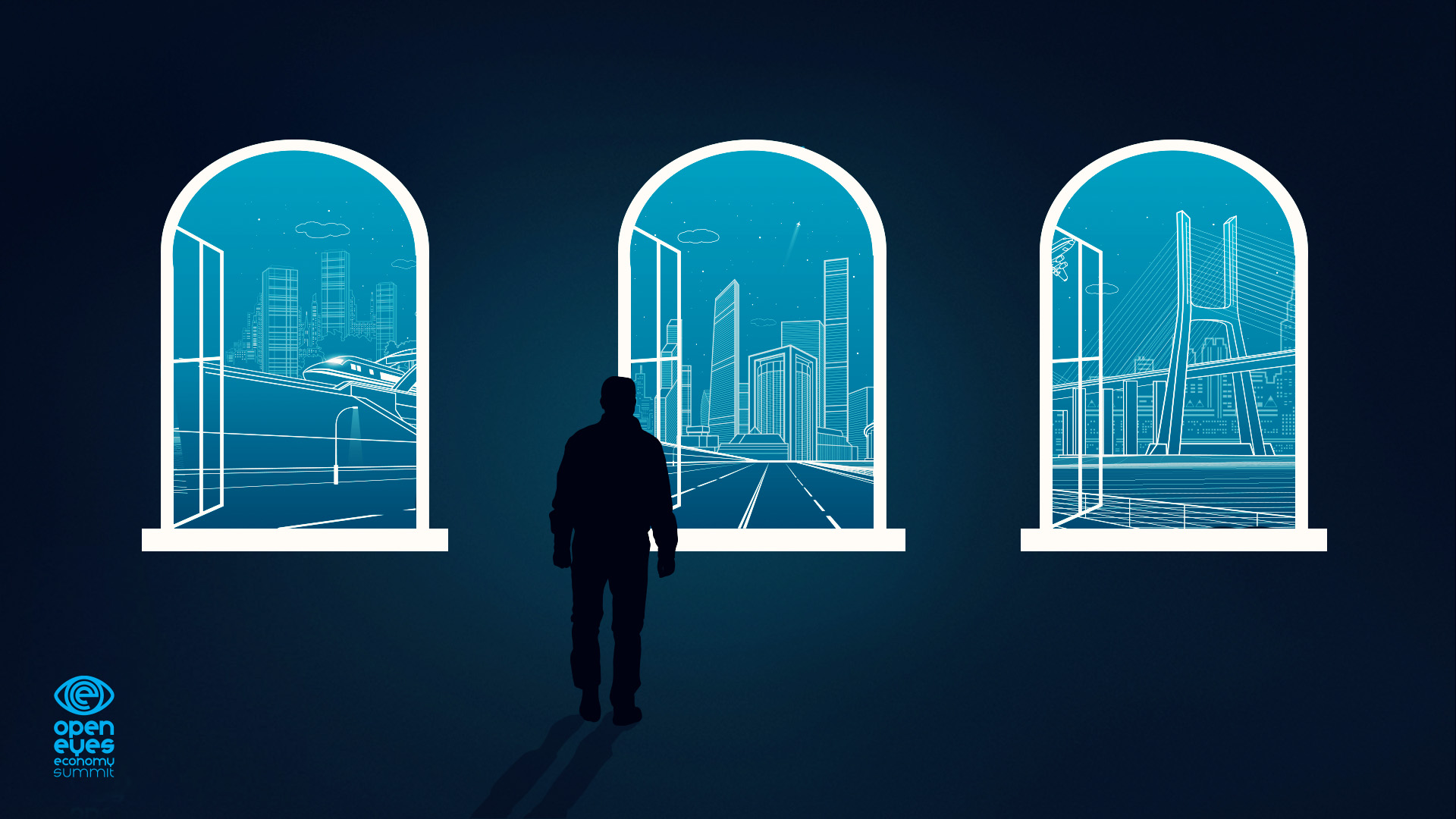 Źródło: opracowanie własne na podstawie Stanisława Brzozowskiego (rys. Michał Przedlacki)
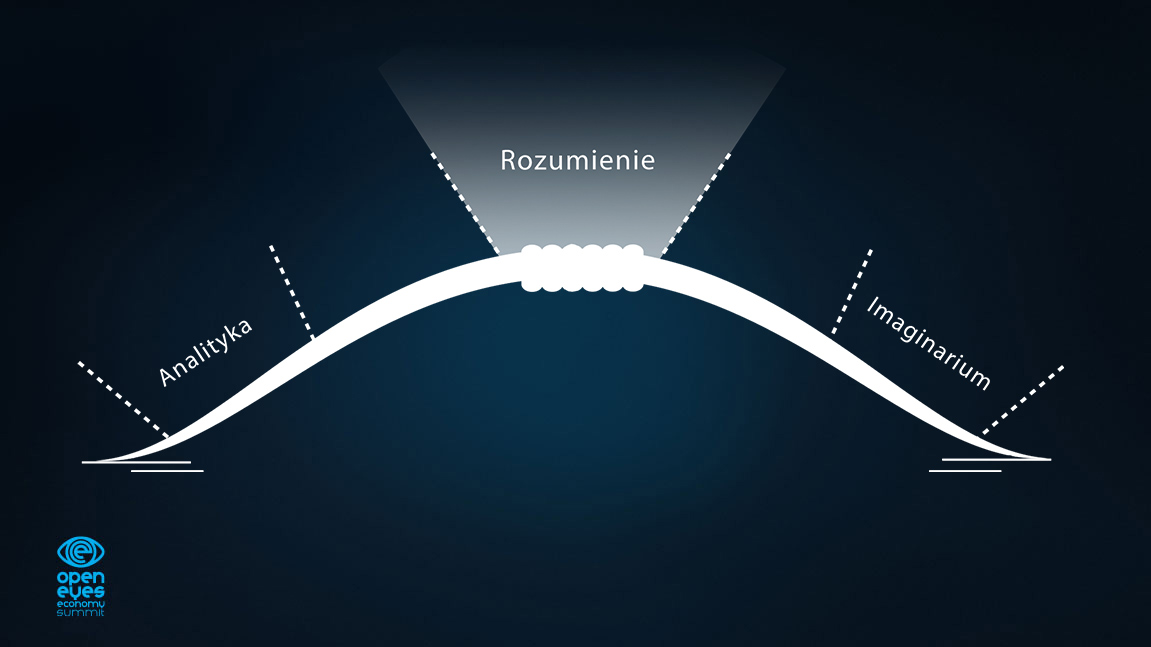 ŁUK INTERPRETACYJNY
Źródło: opracowanie Jerzy Hausner na podstawie Paula Ricouera(rys. Michał Przedlacki)
TWORZENIE I RODZAJE WIEDZY SPOŁECZNEJ
10
Modalność
Przestrzeń aksjonormatywnego dyskursu
Modalność generuje „prawdę kontyngentną”. Przebiegające w jej polu poznanie polega na refleksji i interpretacji, a formułowane w dyskursie stanowisko nie jest ani konieczne, ani przypadkowe
Dyskurs modalny jest procesem uczenia się, generowania wiedzy i uwspólnotawiania jej. To nie jest uczenie się naśladowcze, ale twórcze. Idzie nie o to, aby przyjąć inny punkt widzenia, ale wykreować nowy ogląd, w nowatorski sposób umożliwić postrzeganie i rozumienie świata społecznego
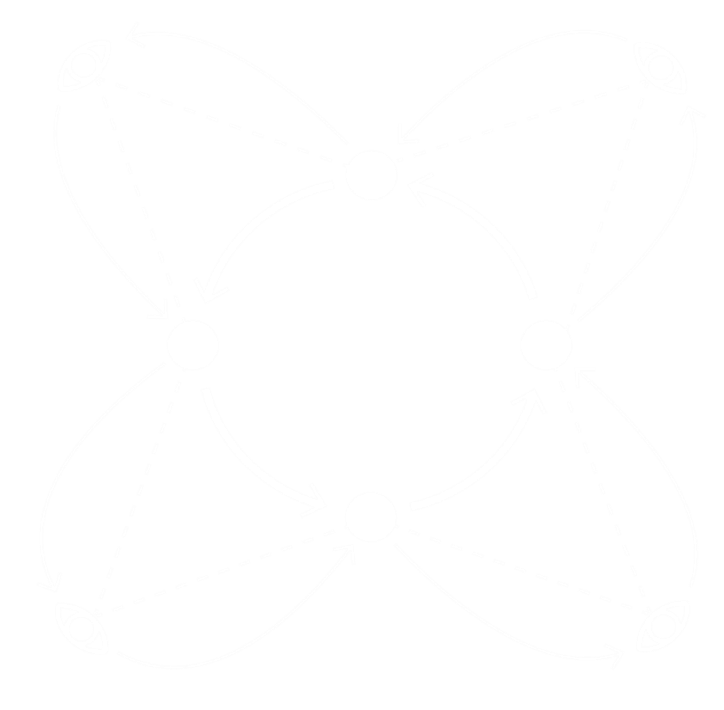 koło hermeneutyczne
11
Rozum jest tym wymiarem myślenia, który ujawnia się i rozwija pod wpływem rozmowy i gotowości do rozumienia innych. Jest zatem upodmiotawiający, tak jak intelekt jest uprzedmiotawiający. 
To rozum otwiera nas na egzystencjalny i wspólnotowy wymiar życia.
ORGANIZACJA I INSTYTUCJA
Sens działania danej organizacji zawiera się w jej idei, rozumianej jako specyficzny dla niej proces wytwarzania wartości egzystencjalnych i instrumentalnych.

Pozbawiona idei organizacja staje się aktorem oportunistycznym. Organizacja zdolna do sformułowania swojej idei staje się instytucją zdolną do podmiotowości i wyznaczania trajektorii swego rozwoju.
Uniwersytet-Idea: dwa porządki
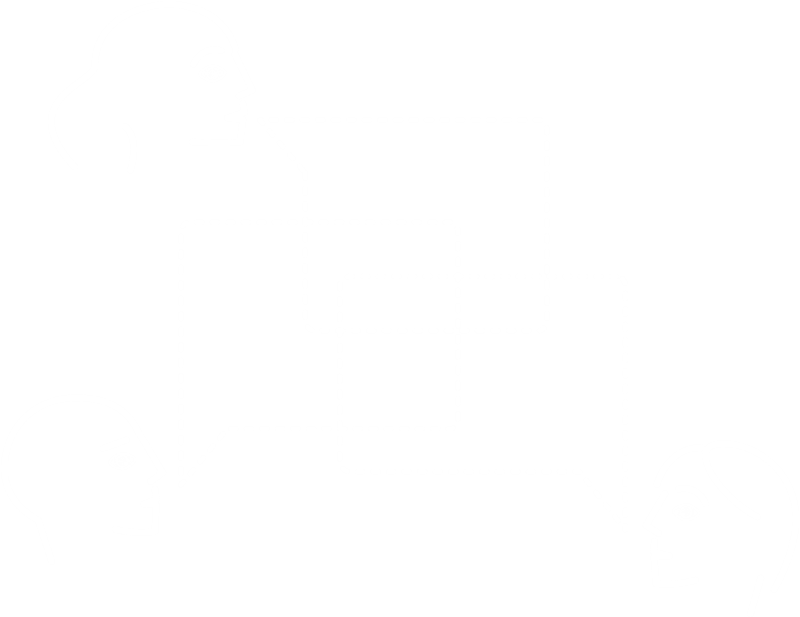 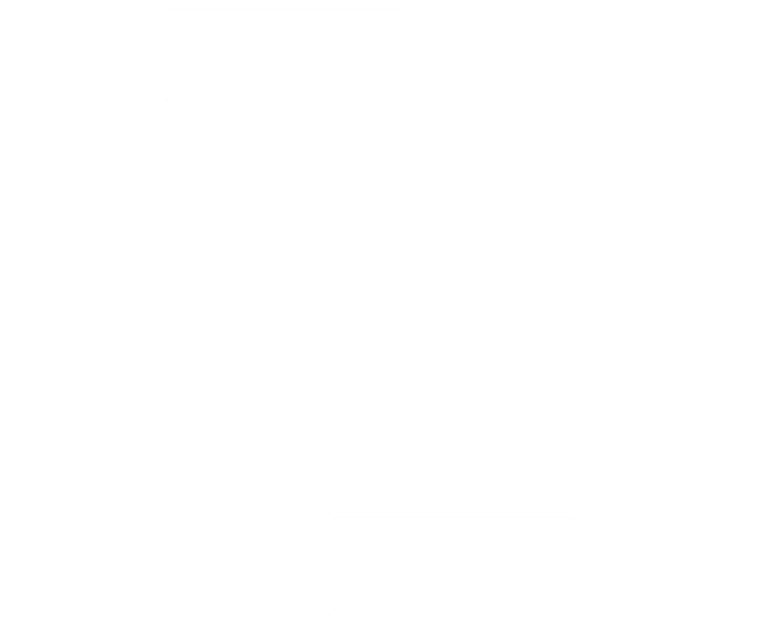 porządek aksjonormatywny
porządek funkcjonalno-operacyjny
Źródło: opracowanie własne (rys. Michał Przedlacki)
Organizacja bez aksjologii – praca bez sensuWspółczesne uniwersytety to wielkie organizacje i żadne instytucjeToczy się w nich gra rodząca kolejne „pułapki społeczne” (Ania Giza)Dominuje przymus ekonomiczny i administracyjny, pasywizm i konformizm
15
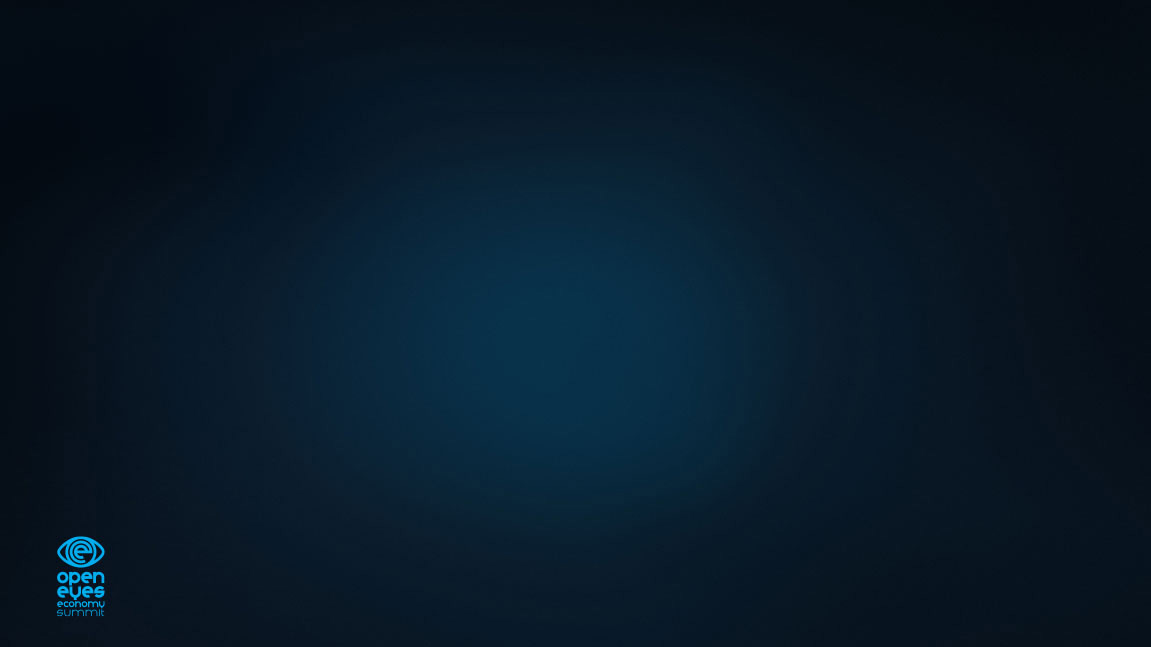 UNIWERSYTET-IDEA
1
Każdy uniwersytet, aby być twórczym generatorem wiedzy musi wykreować  specyficzny dla siebie proces wytwarzania wartości akademickich i wyznaczać trajektorię swego rozwoju. 
Idea uniwersytetu może rodzić się w indywidualnym umyśle, ale staje się za sprawą zbiorowego, społecznego wysiłku.
2
Rola uniwersytetu w wytwarzaniu wartości egzystencjalnych polega też na tym, że dokonuje się w nim – jak mówi Karl Jaspers – proces wychowania majeutycznego, czyli takiego, które wspomaga rozwinąć możliwości tkwiące w studentach.

Uniwersyteckość słabnie, jeśli studenci są traktowani bezosobowo, jako numer indeksu. Taka będzie przyszłość uniwersytetu, jakie przyjęcie studentów pierwszego roku.
3
Podporządkowanie uniwersytetu regule bezpośredniej przydatności może przynieść spektakularne osiągnięcia badawczo-wdrożeniowe, ale dokona się to kosztem postępującej degradacji jego kapitału kulturowego.
4
Uniwersytet nie może być tylko skarbnicą zakumulowanej wiedzy, jej repozytorium. Ma być także jej generatorem, i to takim, który przede wszystkim włącza generowaną wiedzę do  obiegu otwartego i domeny  publicznej – współwytwarza ją i uwspólnia.
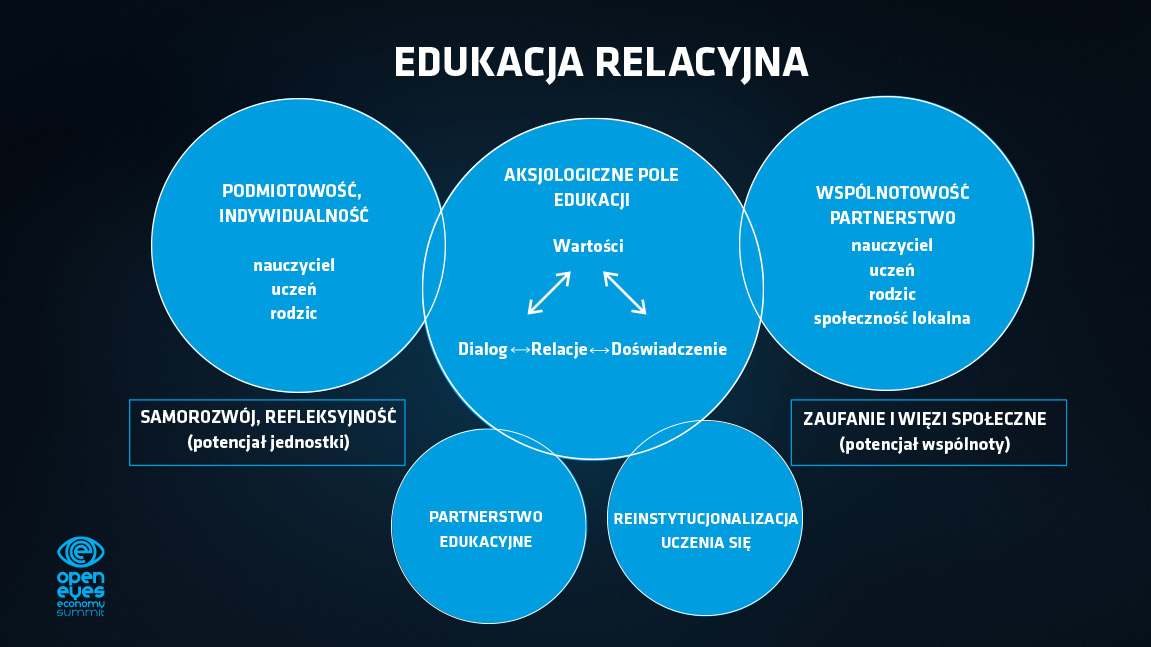 TRADYCYJNY MODEL UCZENIA I KSZTAŁTOWANIA KOMPETENCJI
Podejście sekwencyjne i stacjonarne:
   Wiedza - nauczanie - przekazywanie wiedzy - ćwiczenie - umiejętności - praktyka - szkolenie - kompetencje
21
NOWY MODEL UCZENIA SIĘ I KSZTAŁTOWANIA KOMPETENCJI
Podejście asynchroniczne, niestacjonarne i dynamiczne (spirala uczenia się, uwspólniania i generowania wiedzy)
 
   Wiedza - nauczanie - przekazywanie wiedzy - ćwiczenie - umiejętności - uczestnictwo - doświadczenie - kompetencje - obserwacja - uczenie się - dystrybucja wiedzy - uczestnictwo - refleksja - uwspólnianie wiedzy - wyobraźnia
22
KSZTAŁTOWANIE KOMPETENCJI - WNIOSKI
Wagi nabiera zdolność kształtowania nowych i nieznanych krzyżowych kompetencji, która wynikają z twórczego połączenia różnych ról i znanych kompetencji, w odniesieniu do konkretnego problemu, które organizacja musi rozwiązać,  aby sprostać swemu rozwojowemu wyzwaniu.  
Złożona wiedza i związane z nią kompetencje nie wynikają z samodzielnego uczenia się i zdobywania wiedzy. Jest ona generowana w procesie komunikacji i uwspólniania wiedzy. Taka wiedza i kompetencje mają emergentną naturę, i wyłaniają się w otwartej społecznej czasoprzestrzeni.
23
Kształcenie i proces dydaktyczny trzeba wymyślić ponownie. Nie da się go z góry zaprogramować na lata. Założeniem musi być podejście diachroniczne i myślenie rozwojowe. 
Punktem odniesienia przestaje być program nauczania, a staje się nią metoda kształtowania nowych i nieznanych dotąd  kompetencji. 
Studia wyższe muszą stać się dualne, realizowane równolegle na uczelni i ośrodkach rozwiązywania konkretnych praktycznych problemów.
24
6.    Nowe kompetencje muszą wynikać z powiązania różnego rodzaju wiedzy. Nie tylko tej dotyczącej oddziaływania na obiekty (technicznej) oraz oddziaływania na systemy społeczne (społecznej), ale także tej wiedzy, która jest pochodną dyskursu aksjonormatywnego (modalnej). 
7.    Kluczowe słowa w procesie ich generowania to: uważność, empatia, orientacja na człowiek, bliskość, rozmowa, współtworzenie.
25
UNIWERSYTET-IDEA  – Z CZEGO WYNIKA I JAK TO OSIĄGNĄĆ?
społeczny generator wiedzy oraz generator wiedzy społecznej
organizacja i instytucja
uczony – badacz, teoretyk, interpretator    
nauczyciel akademicki jako opiekun spolegliwy
kopalnia i szlifiernia diamentów 
przywództwo jako przewodnictwo
wytwarzanie wartości -  egzystencjalnych i instrumentalnych
od spirali zapaści do spirali rozwoju
„Bąbel zmiany”
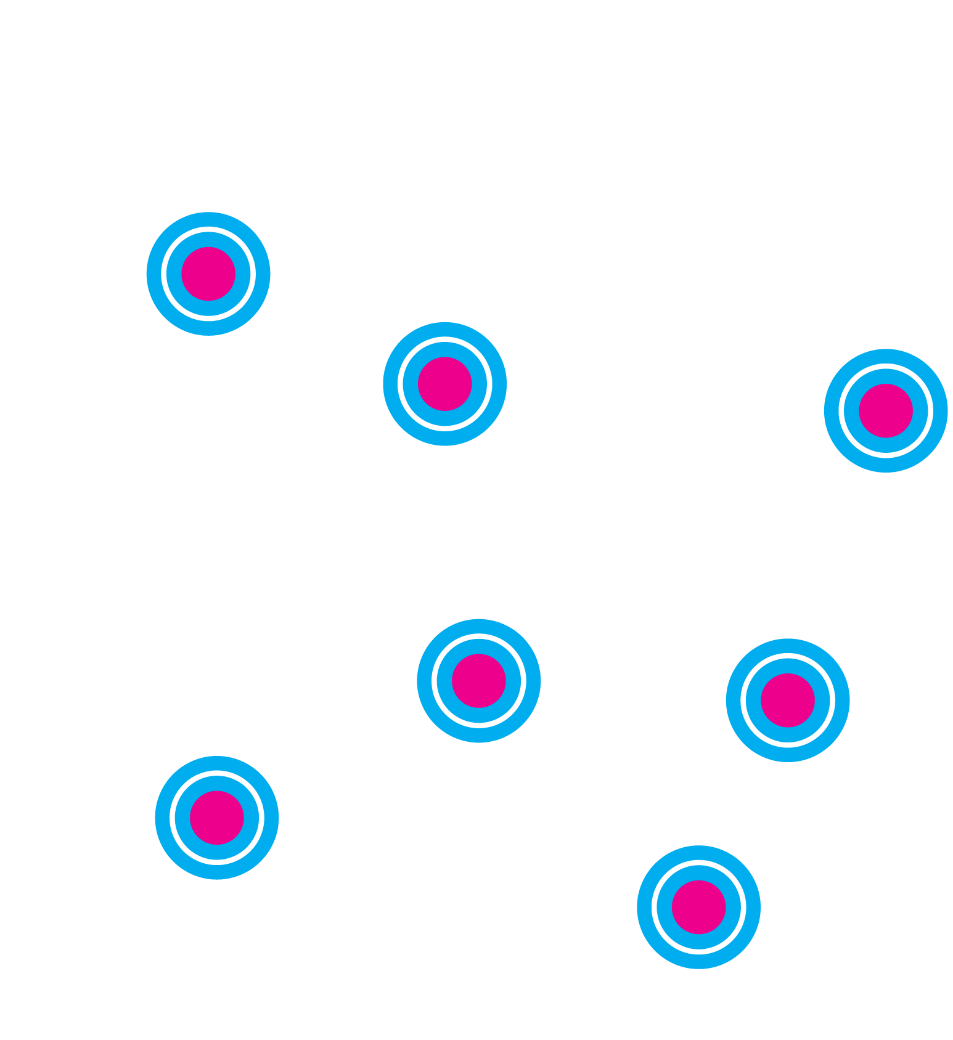 trwałe zmiany mogą zaistnieć tylko gdy są oddolne
nowe rozprzestrzenia się tylko w najbliższym otoczeniu i/lub z osobą blisko oddaloną od bąbla
zmiana wynika z efektu demonstracji i polega na wzbudzaniu fali (wiral)
koncepcja wysp i archipelagów (Hausner, Zmyślony)
bąble nie mają struktury pionowej 
prof. Andrzej Nowak
Bąble zmiany
27
Archipelag i kontynent
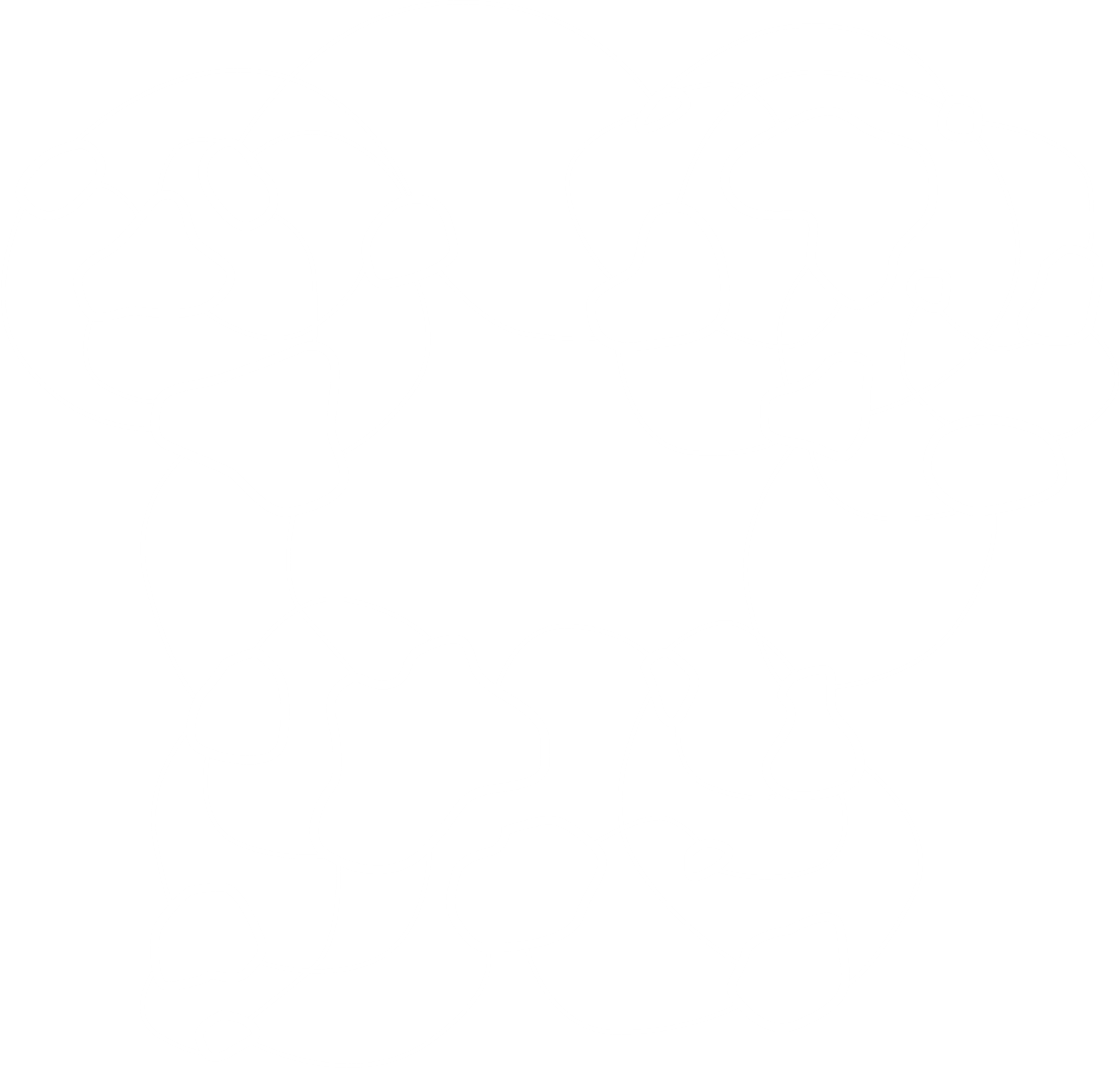 28
Trzeba wyruszyć na peryferia, aby odkryć drogę do centrumUlokalnienie, terytorialne osadzenie uniwersytetuŁuk międzypokoleniowy
29
Uniwersytet jako instytucję długiego trwania trzeba nieustannie odkrywać, aby mógł się stawać Uniwersytetem-Ideą
30
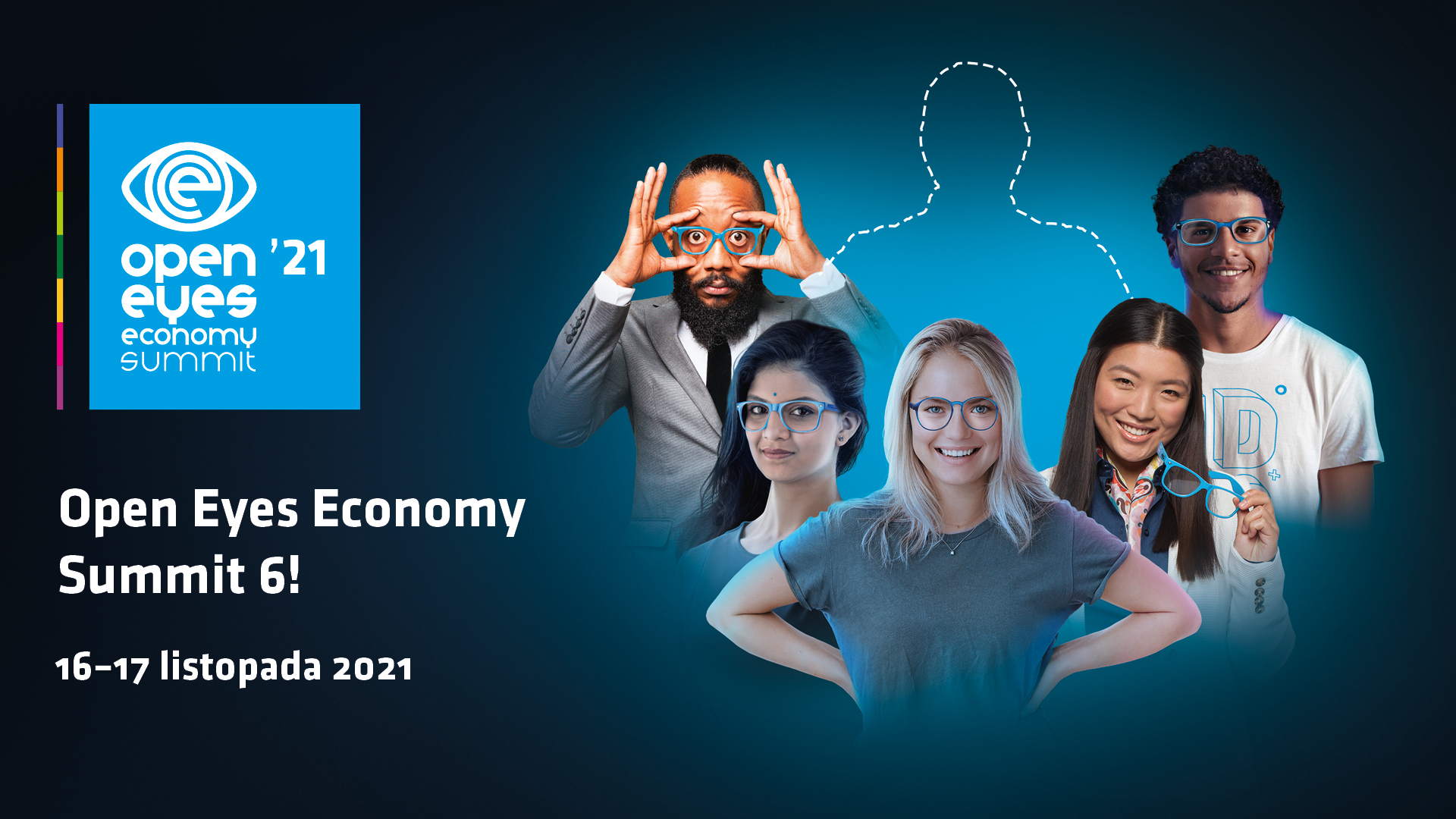 Dziękuję za uwagę